EXPO.e Disaster Recovery as a Service (DRaaS)
Fully restored in a matter of seconds
Why DRaaS for you and your customers
$5,600
Is the average cost of IT downtime for businesses
Top 10Distributed Cloud is expected to be one of the top 10 strategic technology trends for 2024
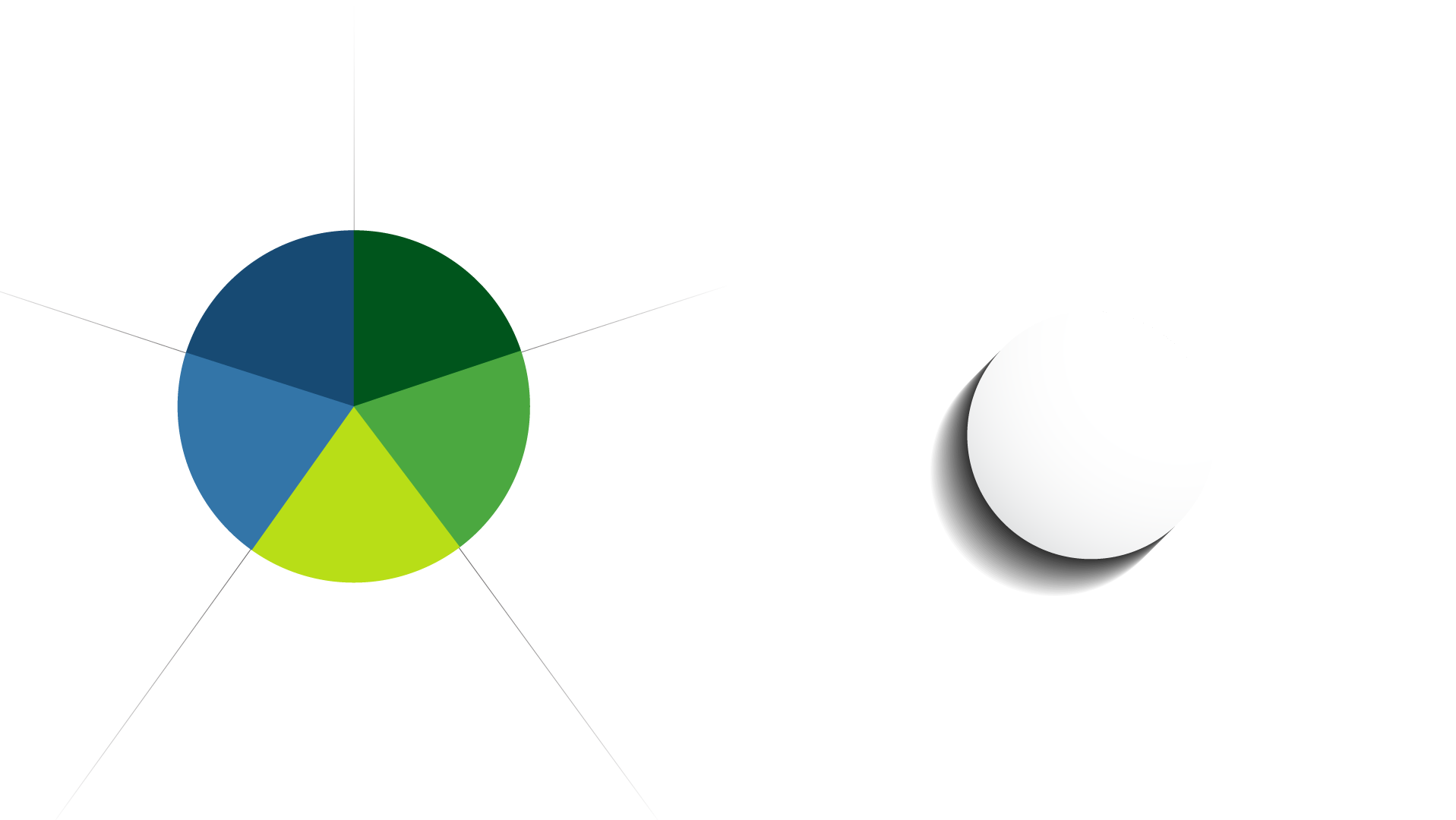 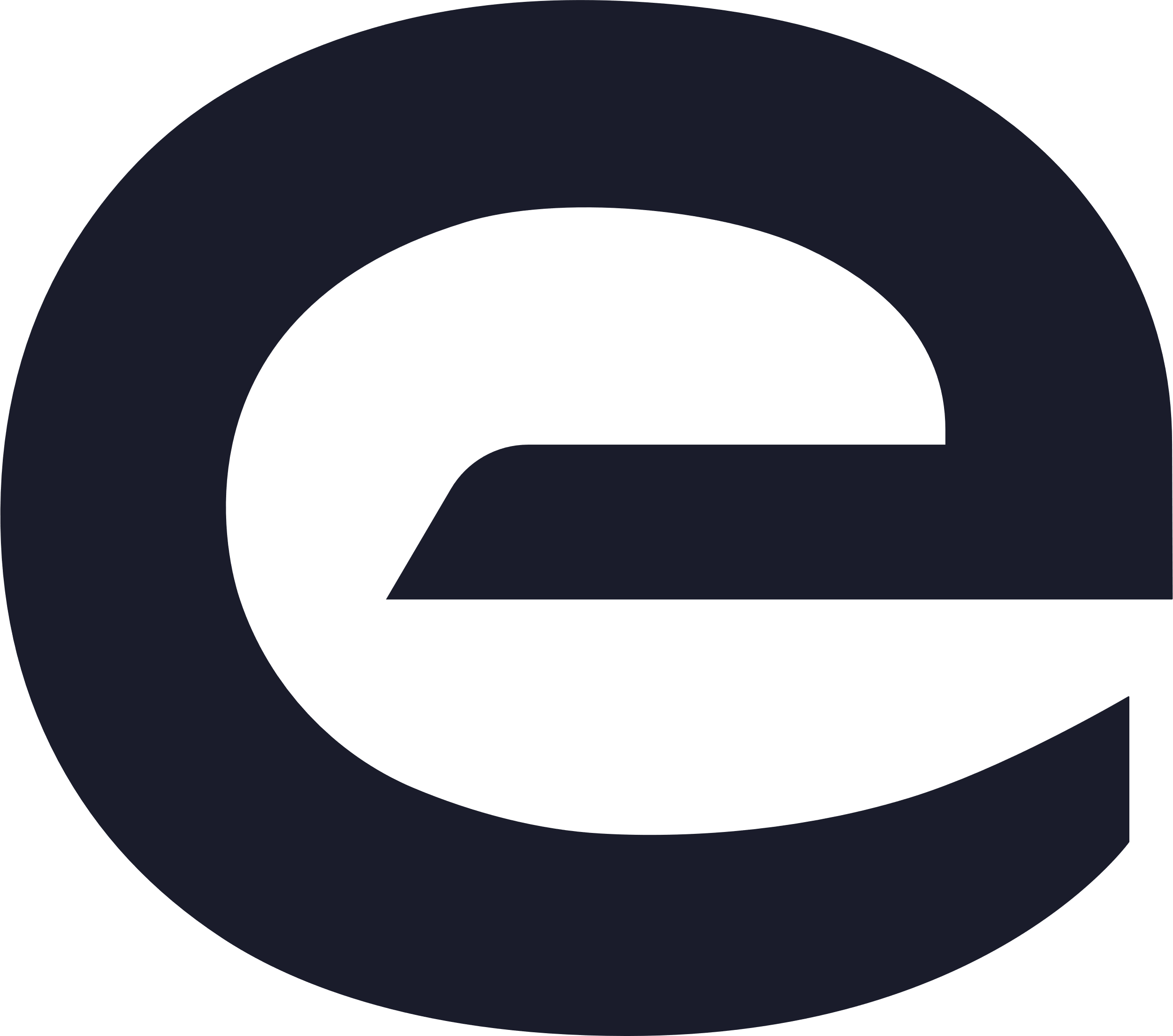 $14.6bGlobal DRaaS market expected to grow from $5.1b in 2020 to $14.1b by 2025 (23.3% YoY increase)
75%of small businesses have no DR plan in place.  It may fall into the nice-to-have category, that is until they need it
93%of orgs have suffered a data-related disruption in the last 12 months
[Speaker Notes: .]
Customer Challenges
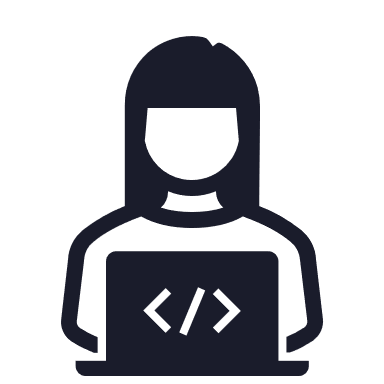 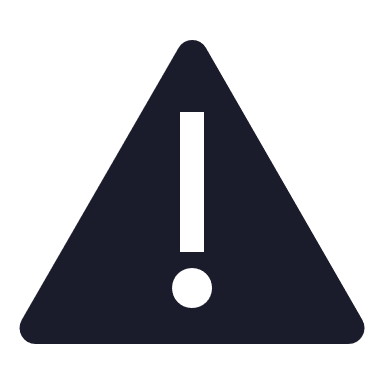 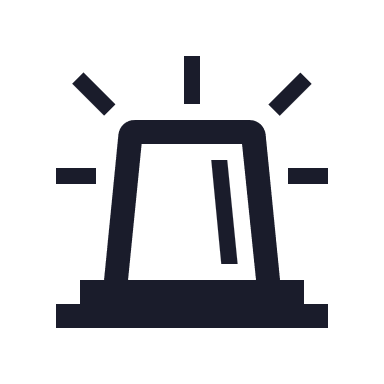 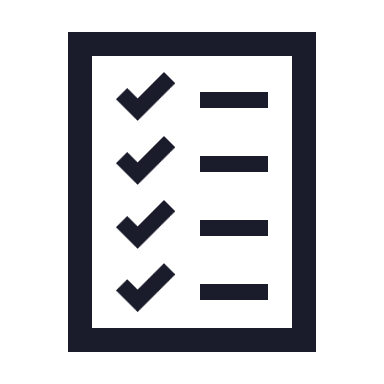 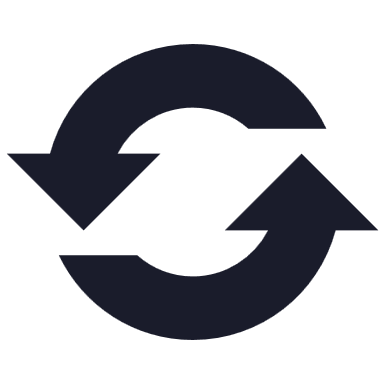 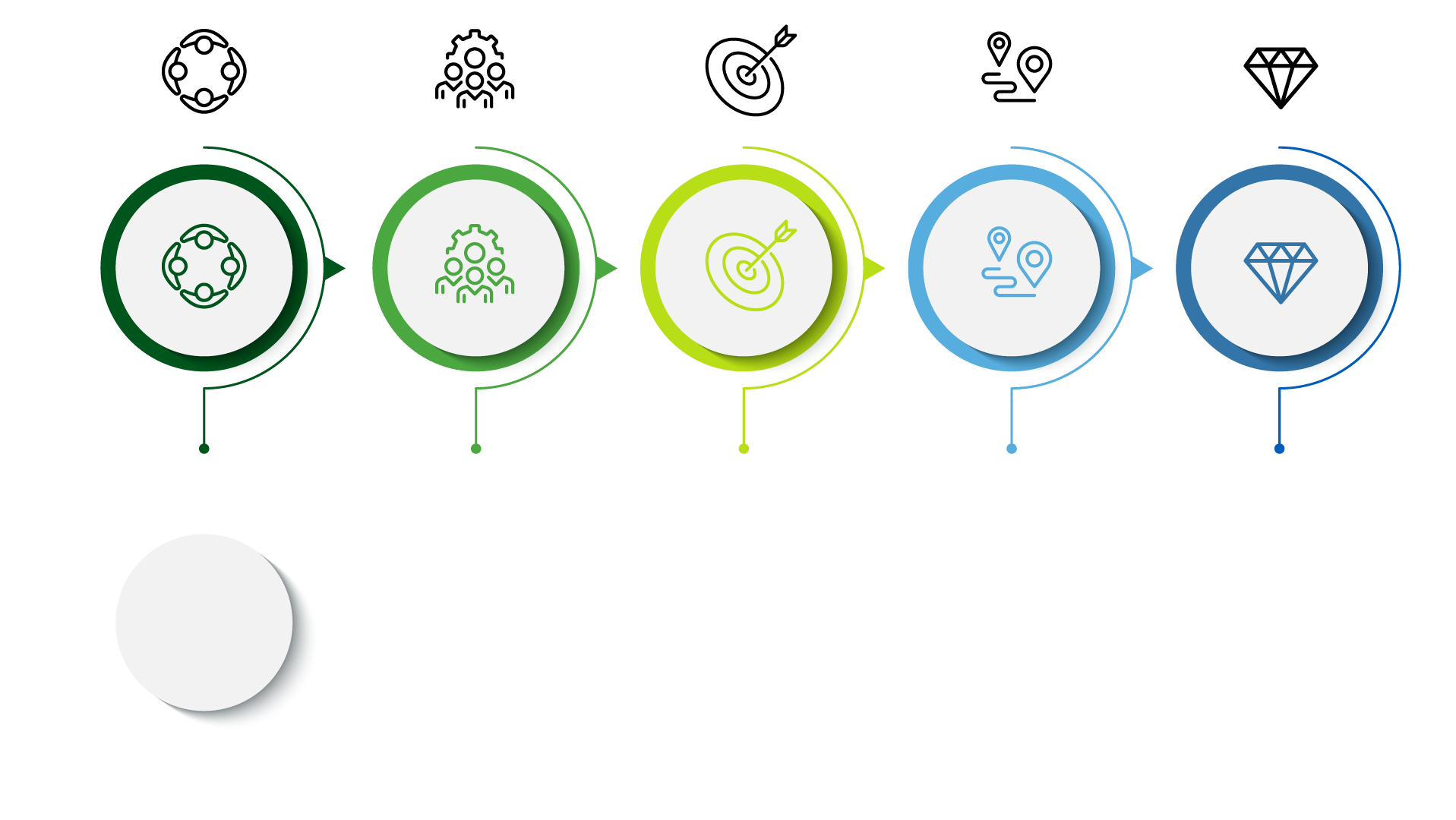 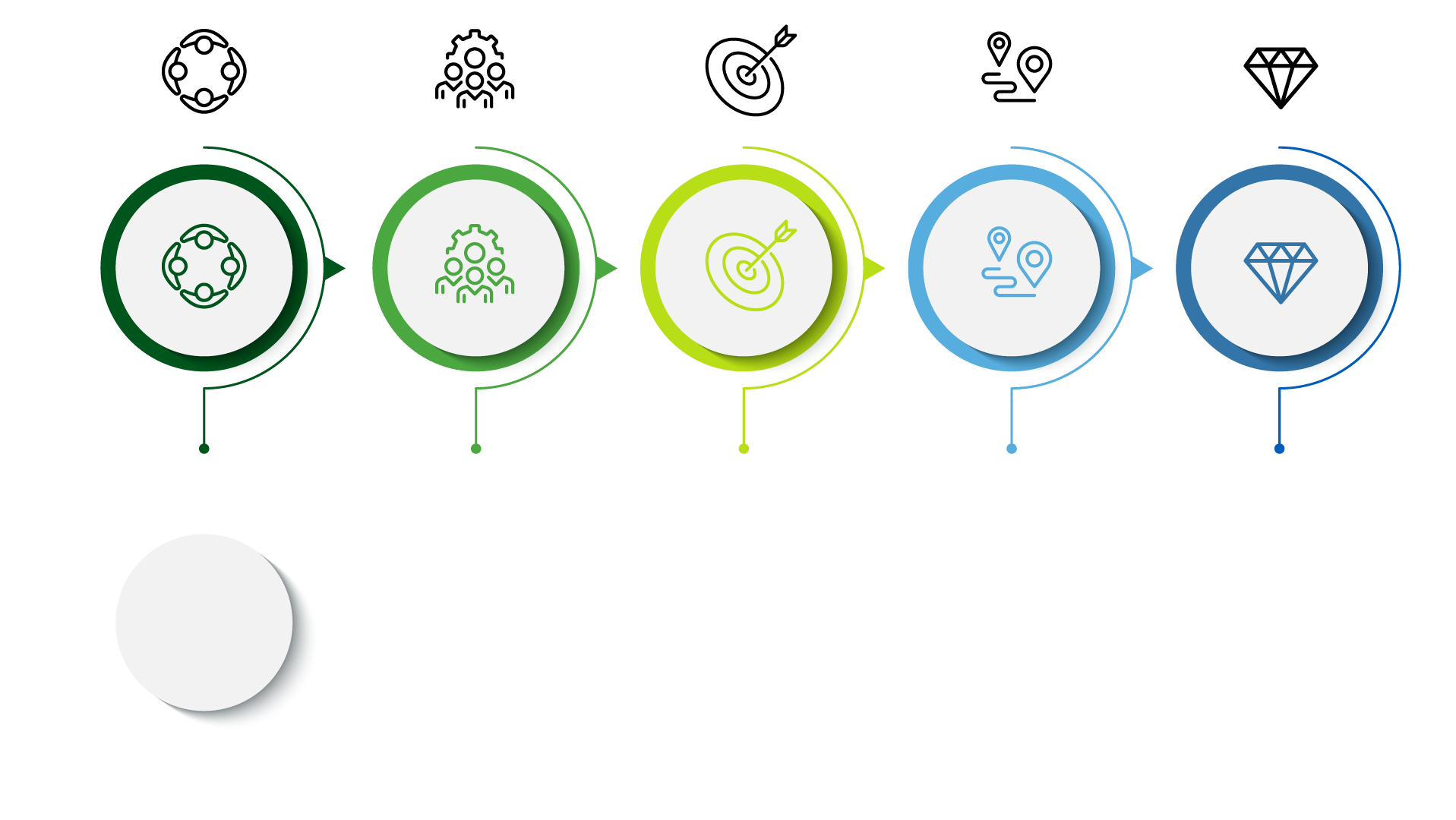 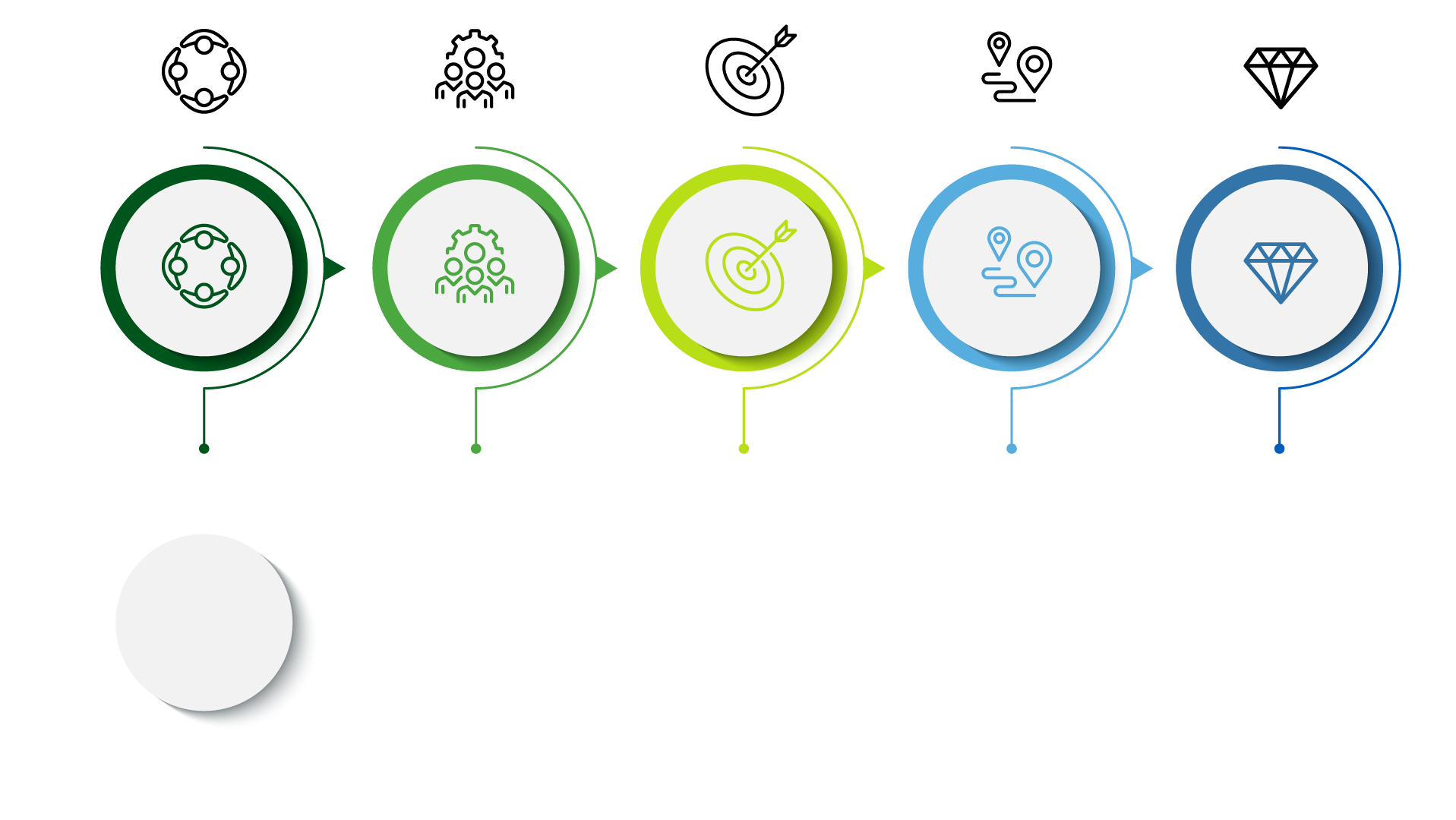 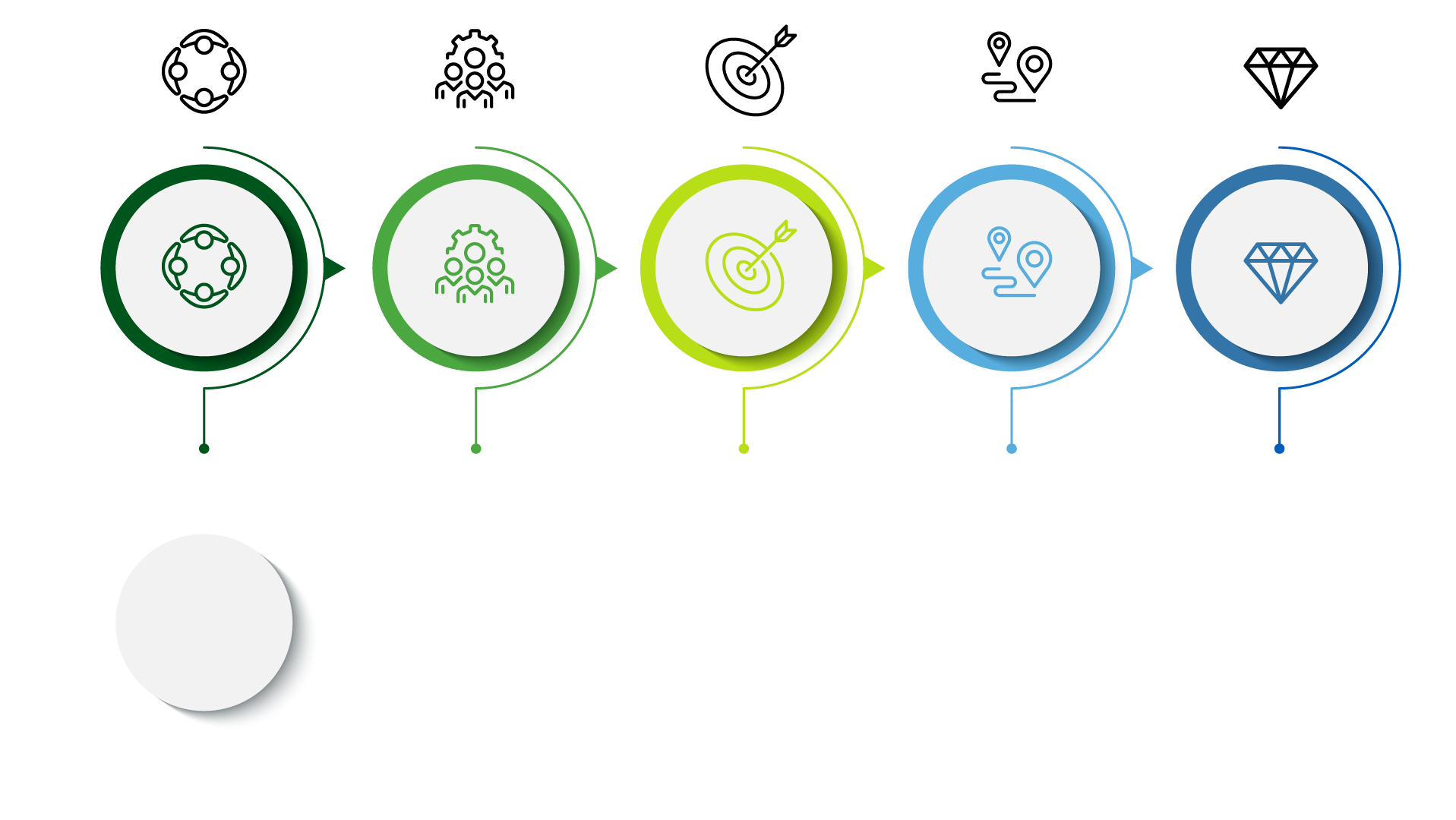 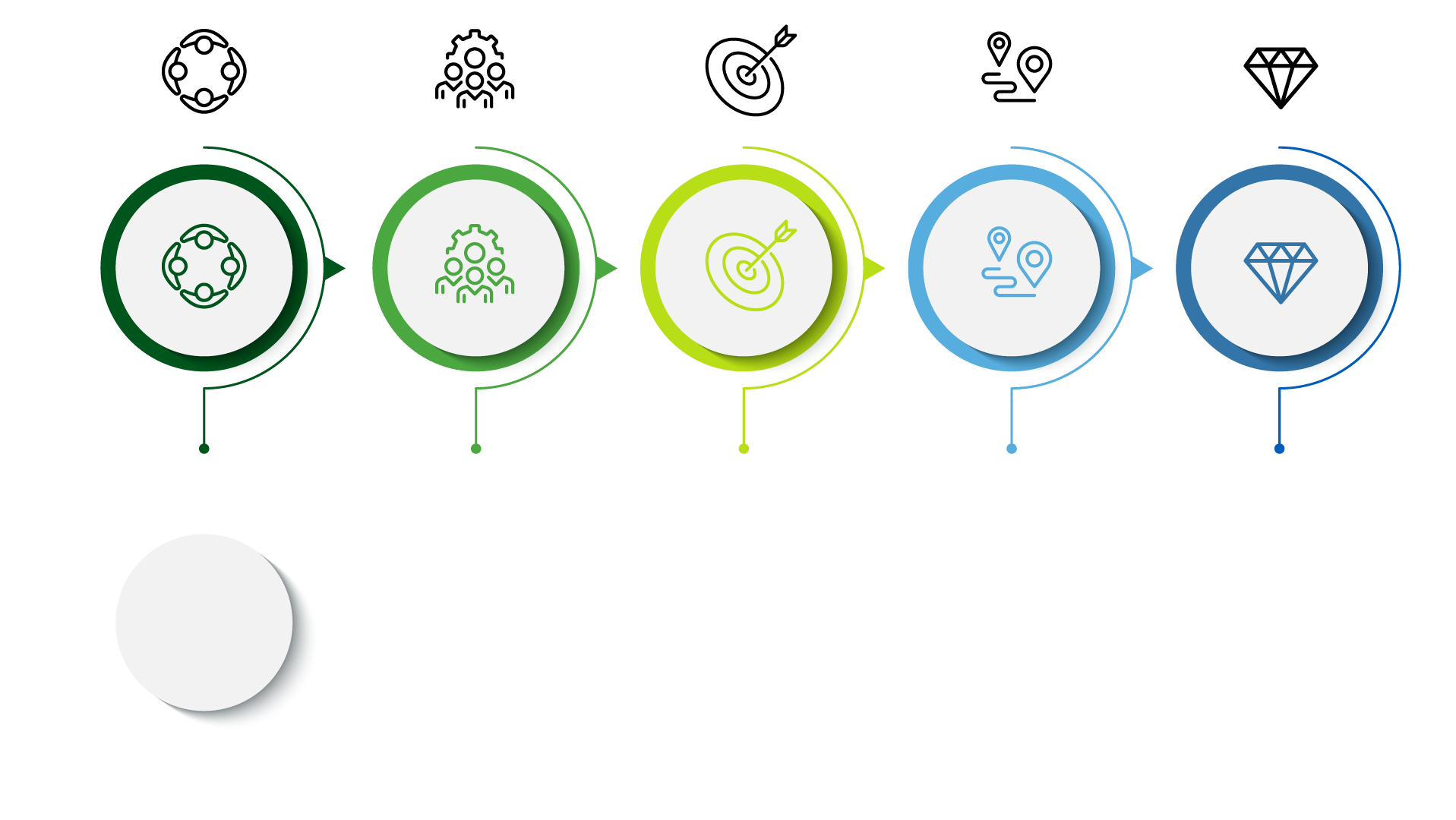 Lack of resources and skills sets

33% of companies that have DR measures in place don’t test periodically to ensure these are working - not every company has the resources or knowledge to carry out these processes.
No DR plans 
currently in place 

75% of small businesses have no DR plan in place - it may fall into the ‘nice-to-have’ category, that is, until they need to use it.
Compliance & Regulatory Requirements

Compliance and regulatory requirements mean companies need to demonstrate plans and approaches to business continuity.
Rising Costs

Companies need more cost-effective solutions that offer options to move away from on-prem costly, legacy hardware to Cloud based environments where they’re only paying for services used and have the capability to scale as required
Business survival

50% of smaller businesses do not survive a significant disaster event (e.g. ransomware, data breach etc.) In contrast, 96% of businesses with a DR practice in place do fully recover.
What is DRaaS?
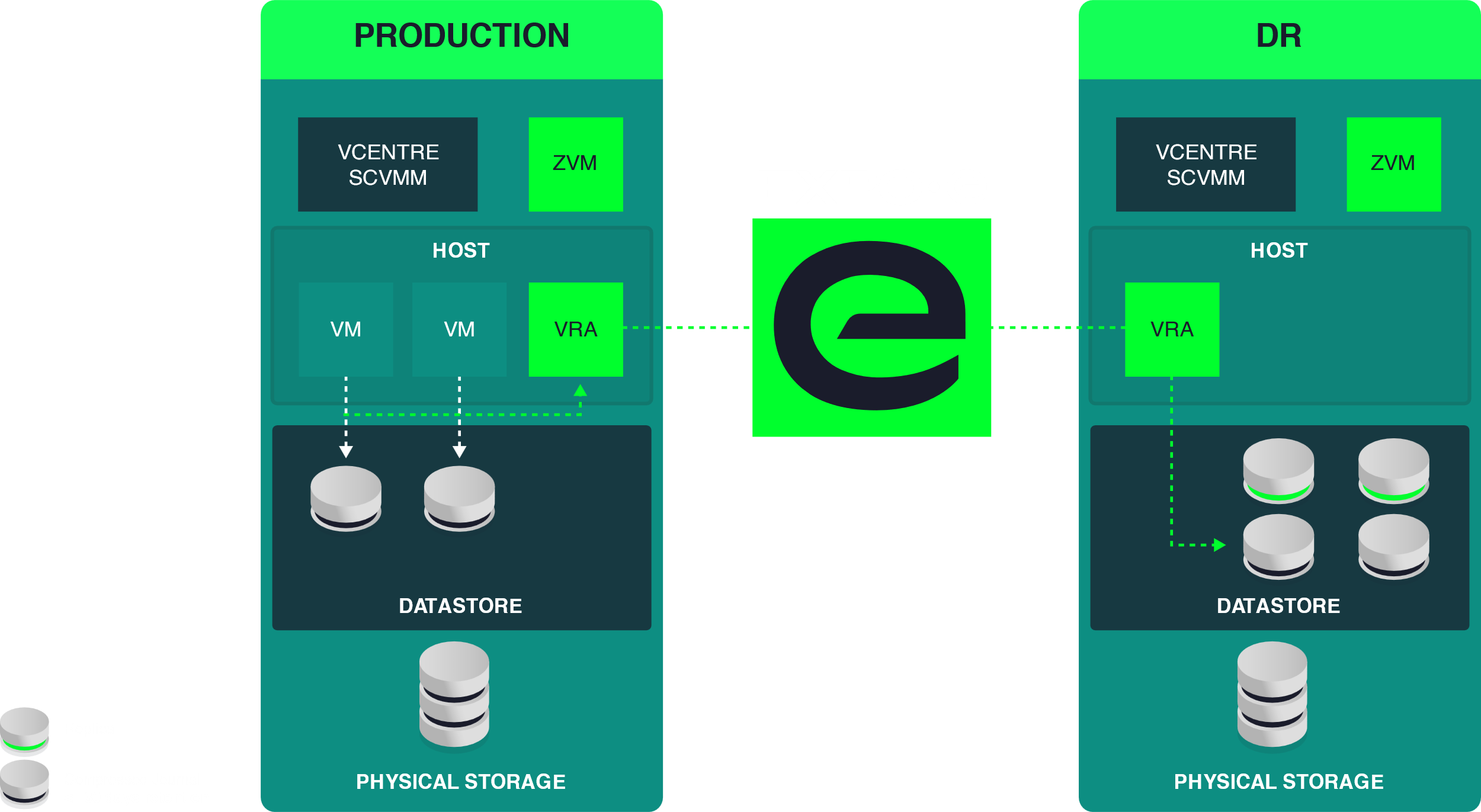 A data centre recovery is a solution designed to capture a point-in-time copy / backup of an enterprise workload and write the data out to a secondary storage device for the purpose of recovering this data in the future.

This delivers the ability to recover or maintain IT systems in the event of outages or recover data from deletion, corruption or criminal theft.
Disaster Recovery with a Single Remote Target
Threat = Opportunity
How quickly could your customer recover in the event of an attack?
How long can they tolerate being offline?
How can you monitor threat?
Can they describe the impact of a ransomware attack to their business?
How confident of an insurance pay out are they?
Recovery
Prevention
It’s no longer “if”, it’s when….
Best of Breed - Business Resiliency Portfolio
DevOps Consultancy
Server Replication
Azure Backup
SaaS Backup
Online Backup
Dedicated Backup
Cyber Vaults
Professional Services
Data Centre Services
Channel Partners
Backup Vs Replication
Zerto Disaster Recovery with EXPO.e
EXPO.e's DRaaS provides best of breed secure offsite server replication with customer references across all sectors.

As Zerto’s largest MSP in the UK, together, we offer leading-edge software-defined replication & recovery automation technology with our self-owned, enterprise-class network - delivered as a fully managed service.

Zerto provides a platform for IT resilience and service continuity across multiple premises and cloud environments.
Effortless Integration
A hardware, storage and application agnostic solution, providing customers with the freedom to integrate Zerto with their existing systems.
Disruption-free Deployments
No downtime required during the installation of the Zerto Virtual Manager and replication engine.
A Comprehensive Service Wrap
Additional capabilities around data centre moves, application migration and hybrid Cloud projects open the door to numerous add-on services.
Guaranteed Data Integrity
Near-zero data loss should DR protocols need to be initiated, with automatic failover.
A Fully Managed Service
EXPO.e’s certified Cloud specialists provide hands-on guidance to streamline and optimize the disaster recovery process.
Stress-free Restoration Process
Critical systems restored in seconds, via Predictable Recovery Point Objectives (RPO) and one-click failover.
Partner & Customer Benefits
How the EXPO.e & Zerto offers *PARTNER* differentiation in the marketplace
*PARTNER*
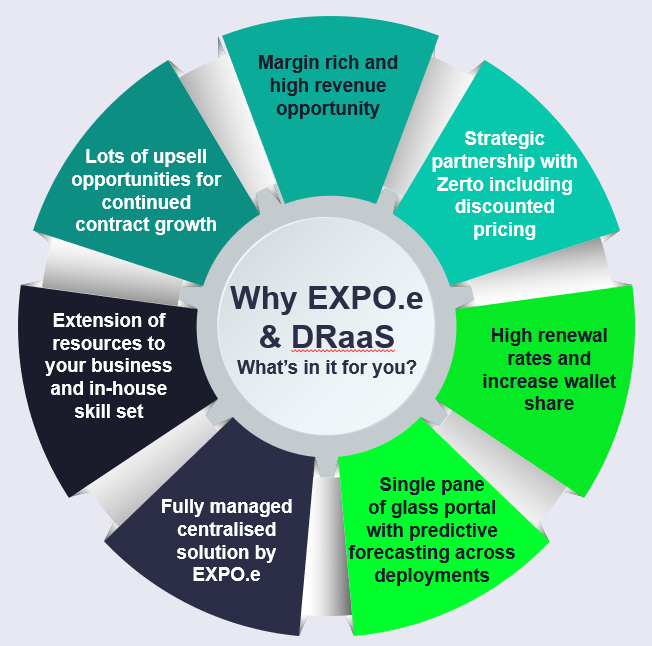 CUSTOMER
Operational simplicity
Shorten Sales Cycles
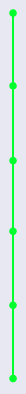 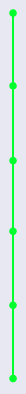 Win bigger orders
Hardware agnostic
Integrate our capabilities into yours
Increased Operational Margins
Reduced Management Resource
Augment your sales and technical teams
Consolidate multiple licenses and agreements into a single solution
Enabling you to Solutionise in larger markets
Single supply chain and vendor consolidation
Speed and simplicity of deployment
Next Steps / CTA’s / Engagement Process
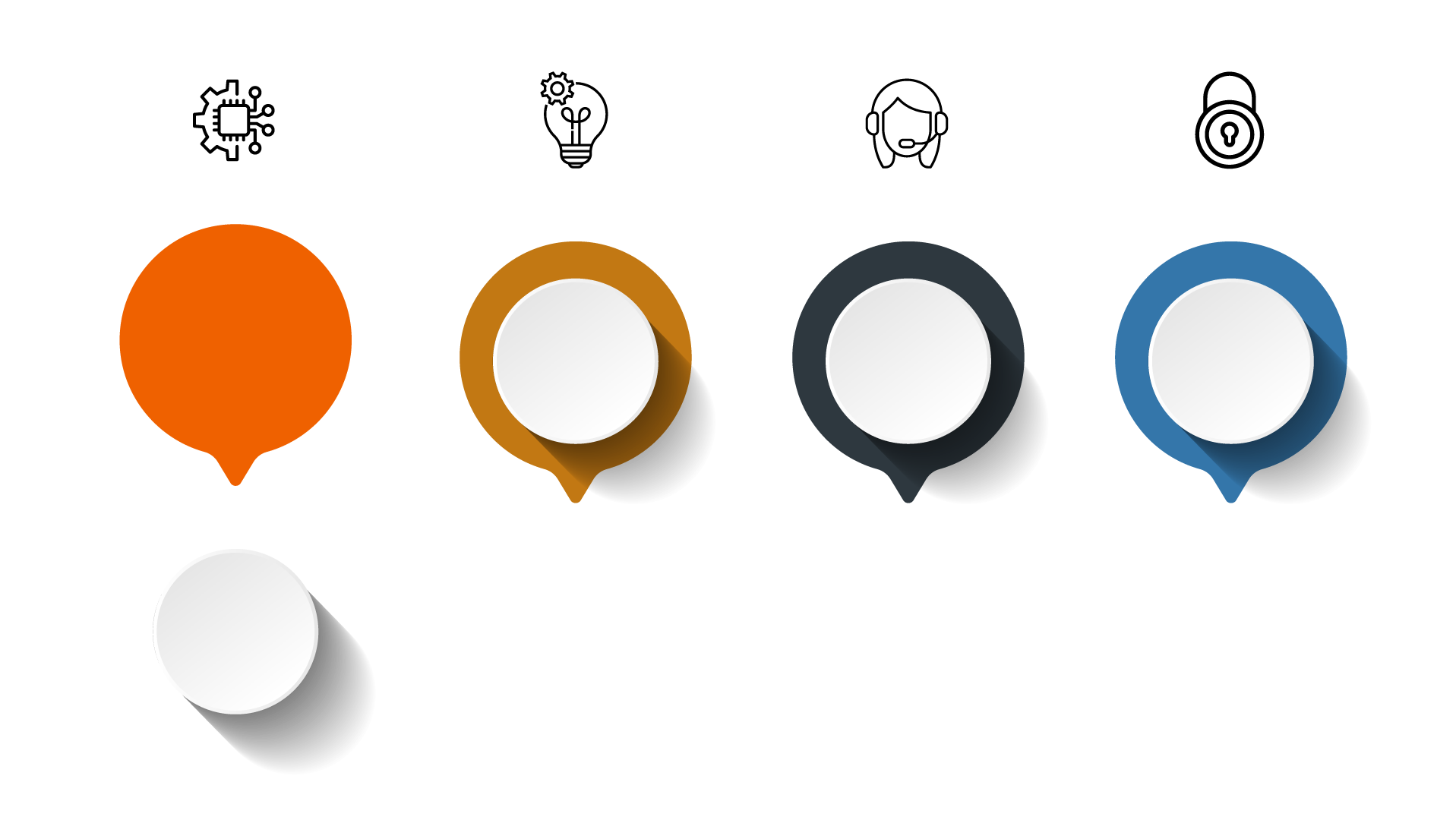 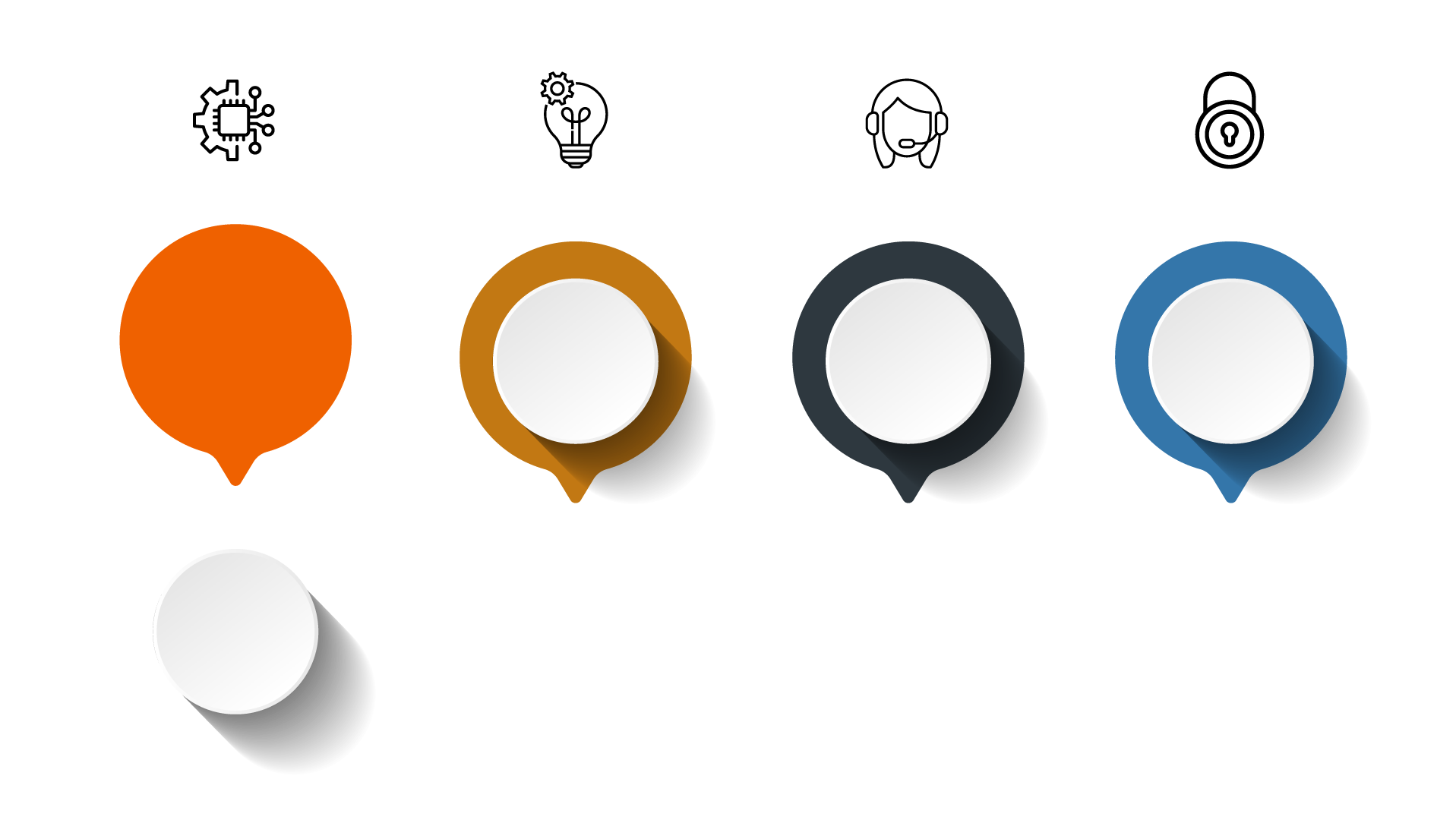 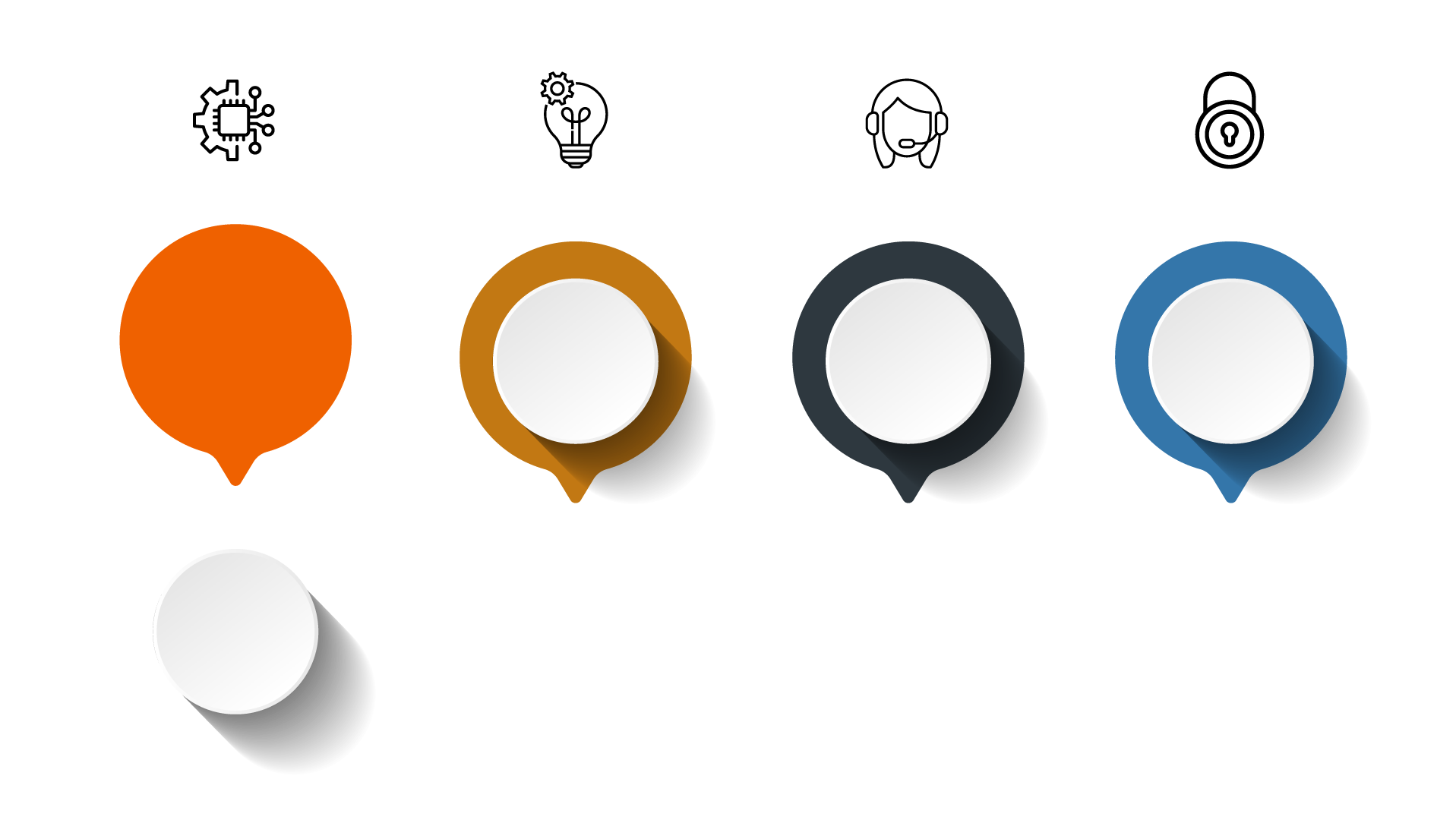 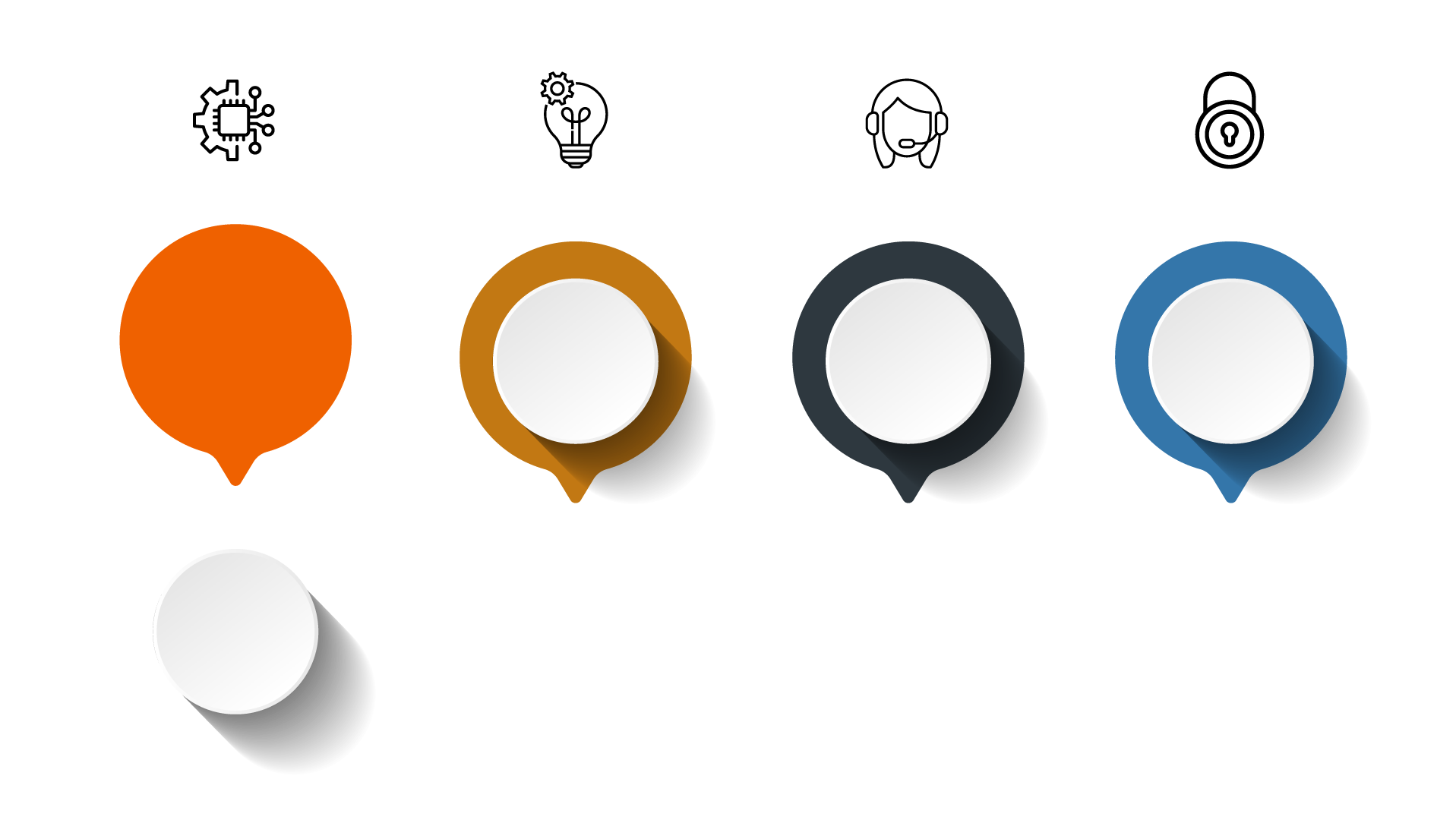 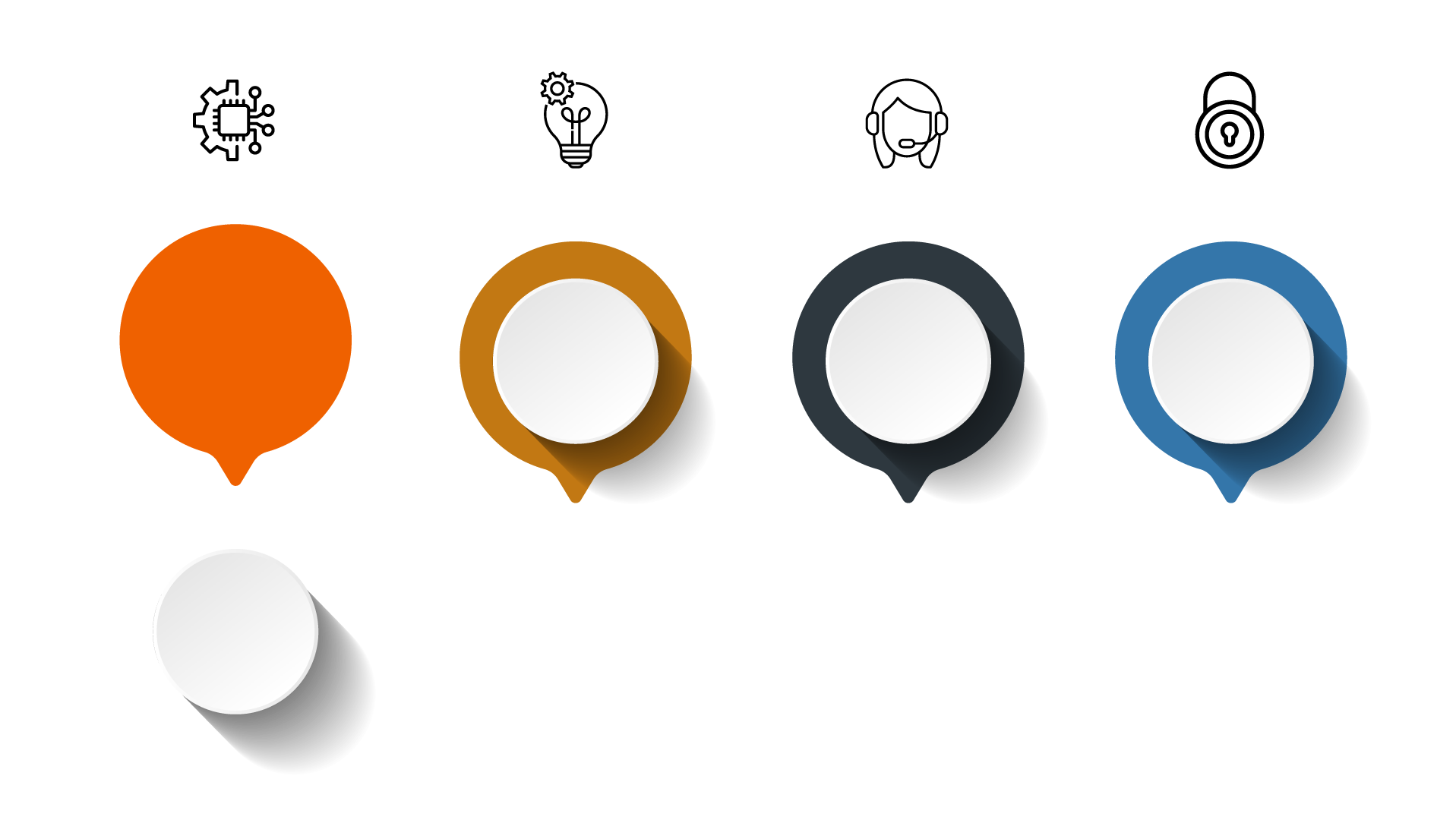 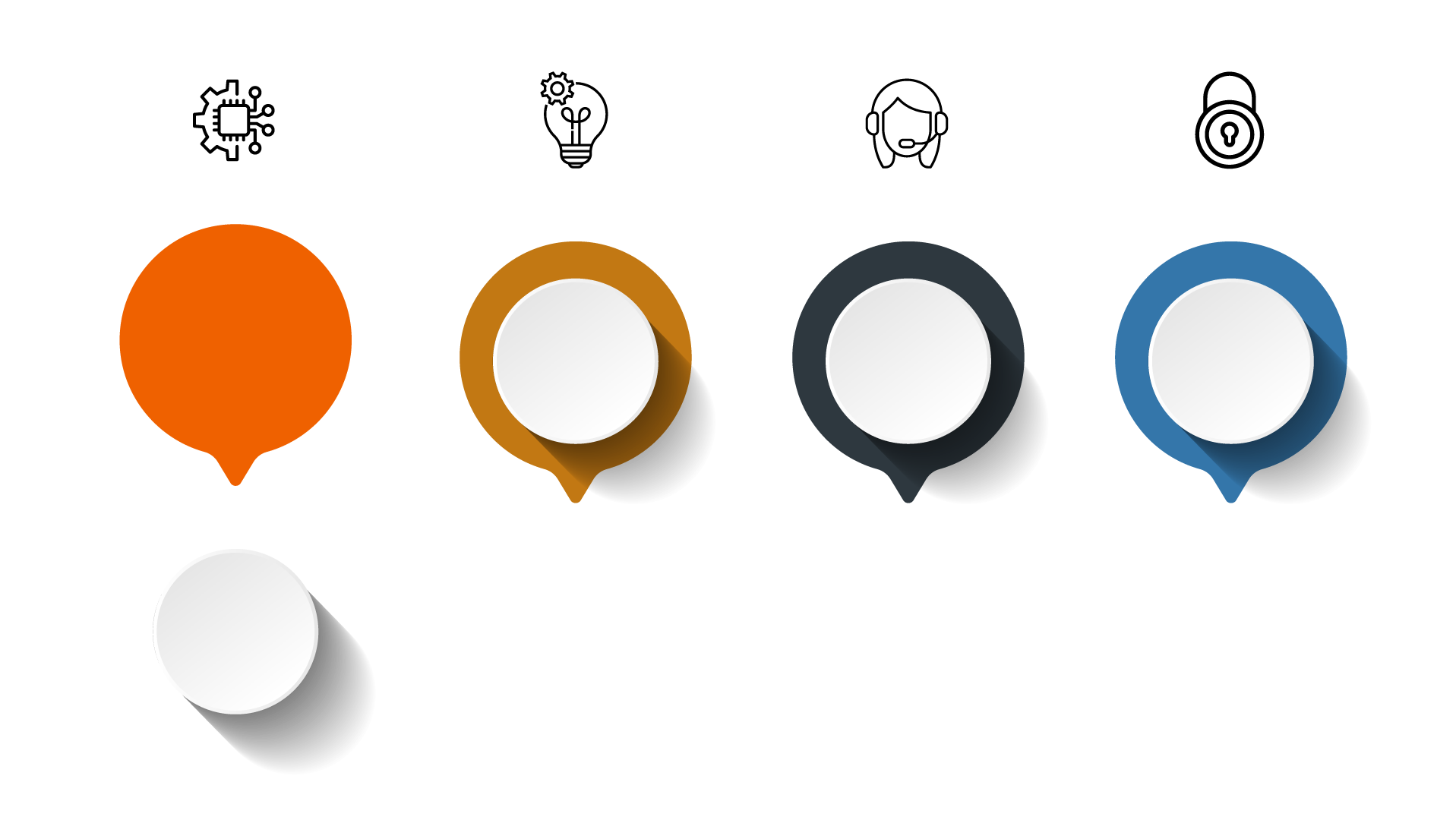 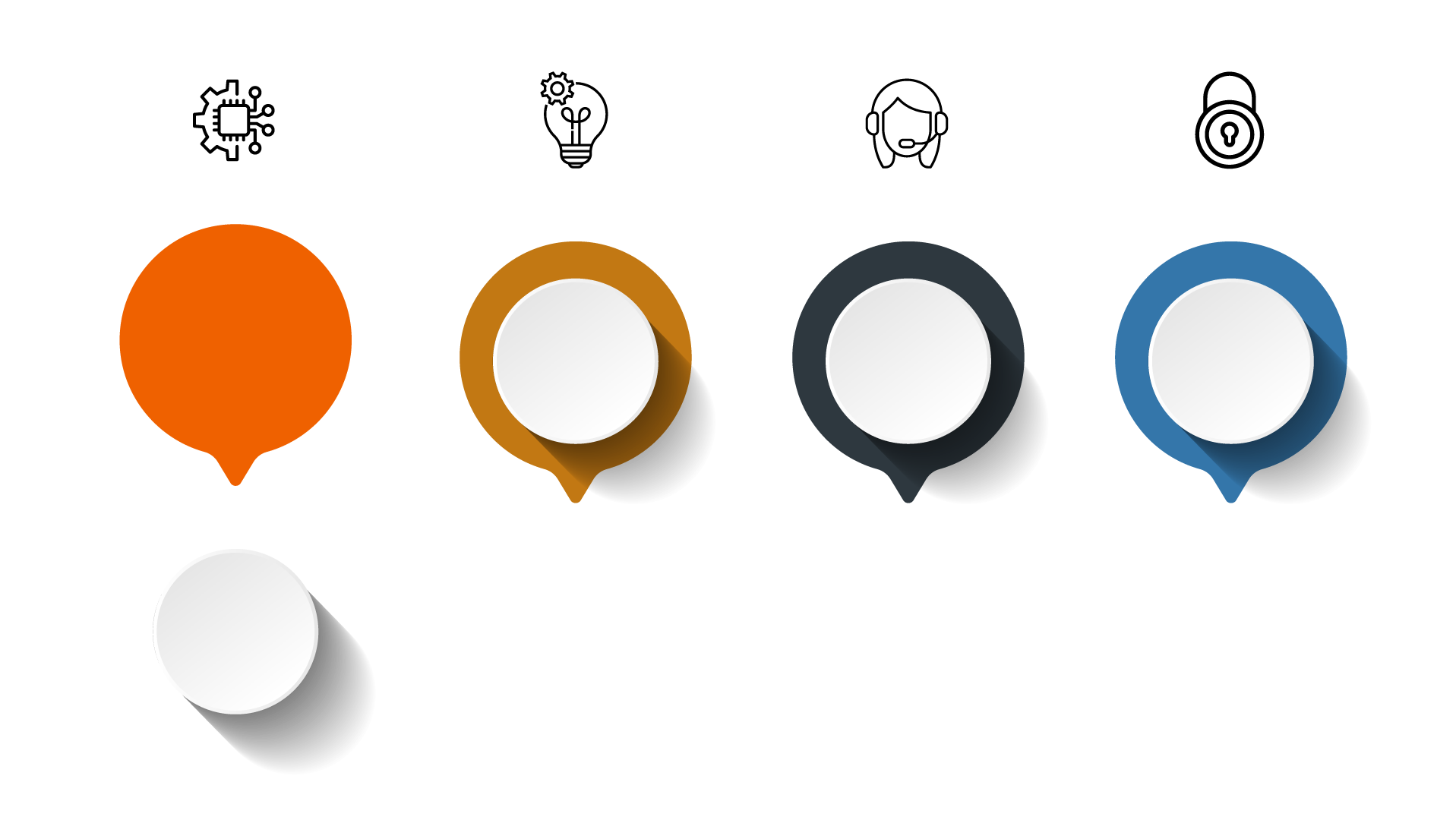 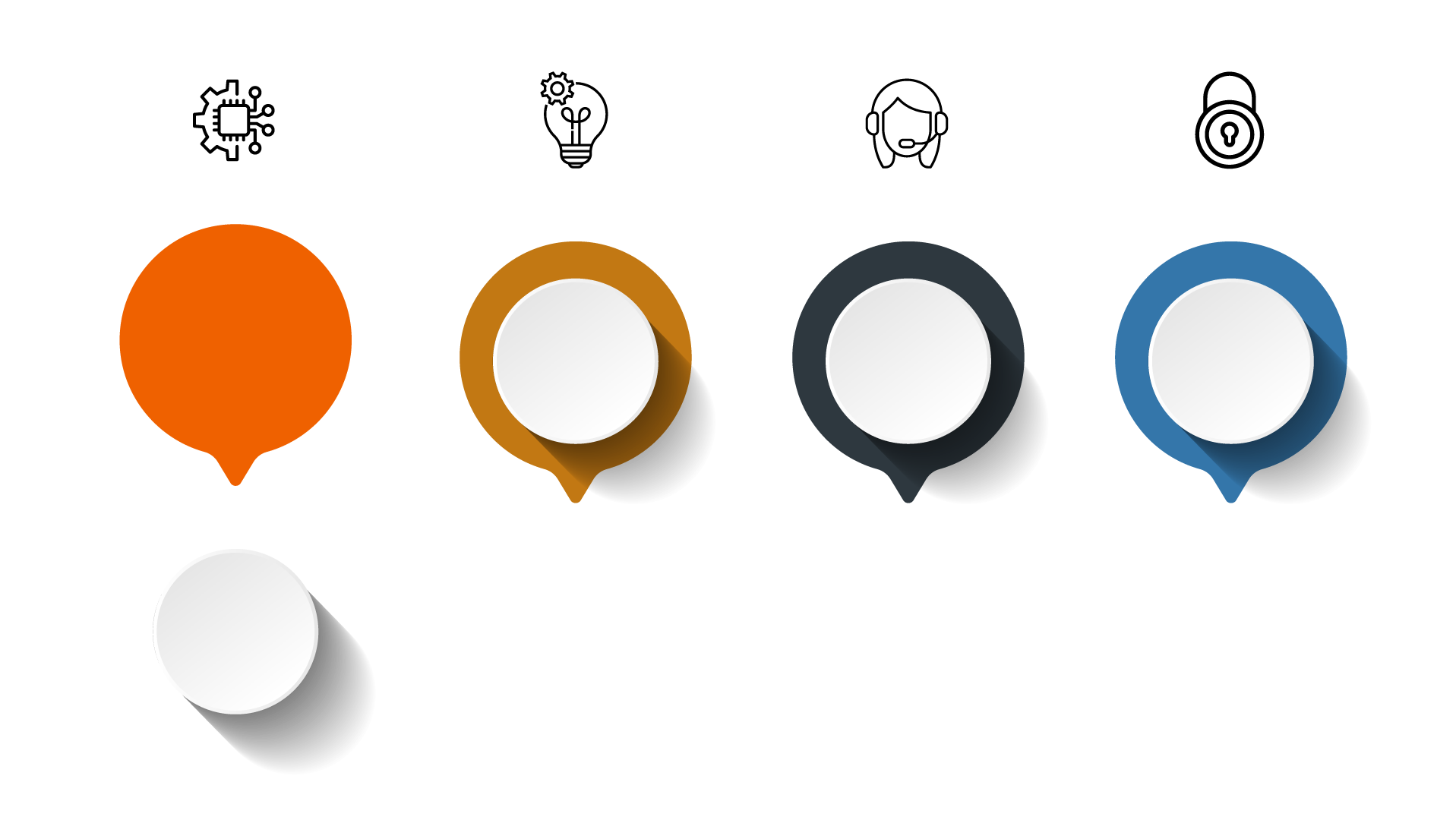 Identify target customers and create a joint Sales creation campaign with us!
Engage Marketing and Enablement Teams to help drive tailored engagement and maximise ROI
Arrange DraaS Training for your Sales, Technical and Operational teams
Access DraaS specific content in our Partner Hub; Blog ideas, Sales Enablement, Solution Content and more. . .